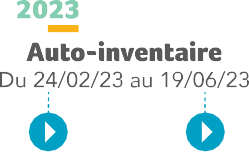 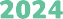 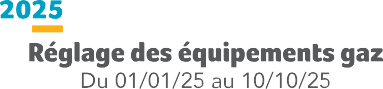 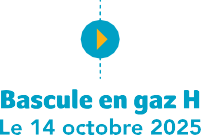 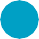 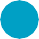 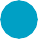 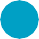 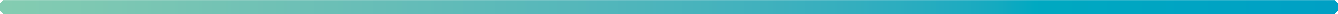 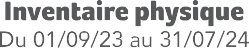 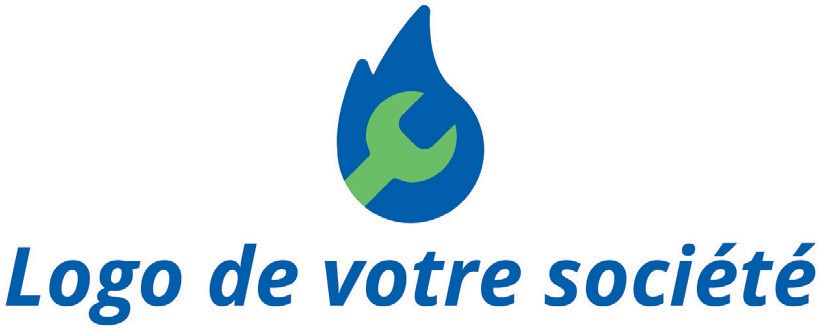 Le changement de gaz,
c’est parti !
Ville, le 00 mois 2023


Madame, Monsieur,

Vous serez prochainement concernés par l’inventaire de votre (vos) appareil(s) fonctionnant au gaz naturel à l’occasion du CHANGEMENT DE GAZ DANS LES HAUTS-DE-FRANCE.

Cet inventaire consiste à :

qualifier vos coordonnées ;
prendre en photo la (les) plaque(s) signalétique(s) de votre (vos) appareil(s) gaz ;
identifier votre prestataire habituel d’entretien ;
nommer ce prestataire afin qu’il effectue les réglages de vos appareils pour le passage au gaz H.
Nous vous informons que (NOM DE VOTRE SOCIÉTÉ) souhaite participer au changement de gaz, pour le réglage de votre (vos) appareil(s) fonctionnant au gaz naturel.

Lors de l’inventaire en ligne ou physique, vous aurez l’occasion de nous choisir pour la réalisation de cette intervention.
Ce changement va s’opérer progressivement sur 3 ans selon le planning suivant :

Merci par avance de la confiance que vous continuez à nous témoigner à l’occasion de l’opération 		                       changement de gaz.

Nous vous prions d’agréer, Madame, Monsieur, notre sincère considération.

Vous pouvez également vous renseigner sur le site changementdegaz.grdf.fr

NOM DE VOTRE SOCIÉTÉ
Adresse complète + 00 00 00 00 00